Проект«Мы - будущие школьники»
Афризунова Е.В.
Воспитатель подготовительной группы
«Аленький цветочек»
Актуальность проекта
Подготовка к школе – сложный период в жизни дошкольника, его первый социальный конфликт. Что такое – «учиться»? Весело это или скучно? Трудно или легко? Прежде всего, - это ответственно. 
Маленький человек находится в состоянии ожидания: предстоит что-то очень значительное и притягательное, но пока еще неопределенное. Весь уклад жизни ребенка меняется радикально. Главное, что необходимо ребенку, - положительная мотивация к учению. 
Отношение ребенка к школе формируется до того, как он в нее пойдет. И здесь важную роль играет информация о школе и способ ее подачи со стороны родителей и воспитателей детского сада.
Цель проекта: Формирование у детей подготовительной группы осознанной мотивации к учёбе.
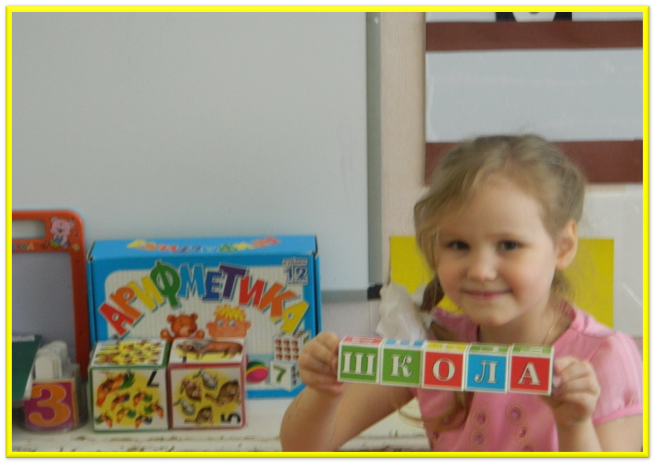 Задачи проекта:
Расширение знаний детей и родителей об обучении в школе.
Сформировать волевой и мотивационный компоненты будущего школьника;
Ориентация каждого ребенка на самостоятельность, уверенность в себе, успешность и самоэффективность (уверен в своих действиях).
Участники проекта:Дети подготовительной группы, воспитатель Екатерина Васильевна, родители.
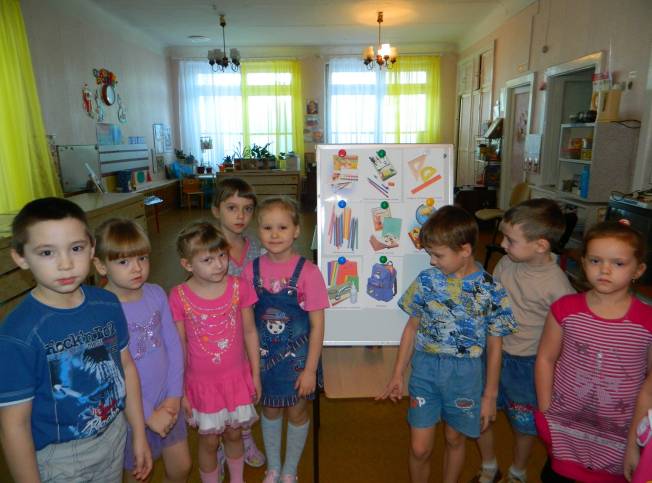 Тип проекта:информационно – практико-ориентированныйСроки реализации проекта: долгосрочный (3 месяца)
Принципы планирования проекта:
Распределение методов и приемов в работе по проекту с учетом разных видов деятельности:
Осуществление интеграции разных образовательных областей. 
В подборе материала существенно не отходить от организованного образовательного процесса.
Ожидаемый результат:
Сформированная «внутренняя позиция школьника» у детей подготовительной к школе группы;
Накопление большого багажа знаний о школе;
Изменение мотивации детей к школьному обучению;
Повышение компетенции родителей по вопросам подготовки детей к школе;
Модель трех вопросов
План реализации проекта:
1.Выбор темы.
2.Постановка проблемы.
3.Определение участников проекта.
4.Постановка цели и задач.
5.Подбор методов и приемов работы.
6.Совместная и самостоятельная деятельность участников по реализации проекта.
7.Подведение итогов.
Уголок школьника в нашей группе
Собираемся в школу
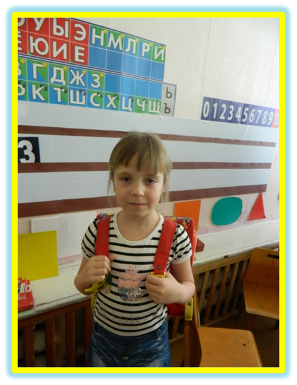 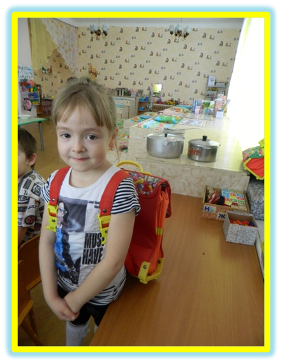 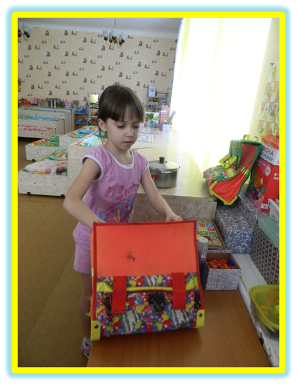 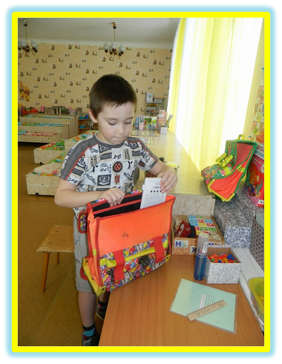 Рисуем школьные принадлежности
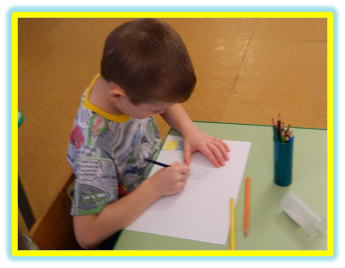 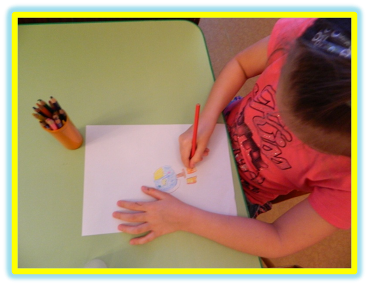 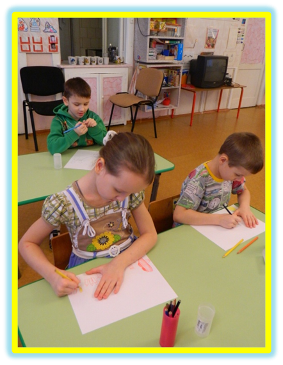 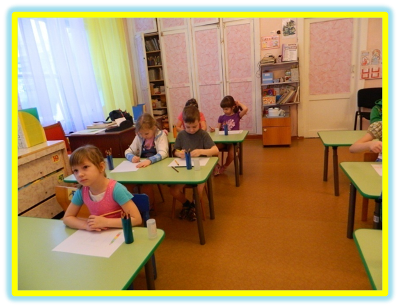 Рассматриваем школьные принадлежности
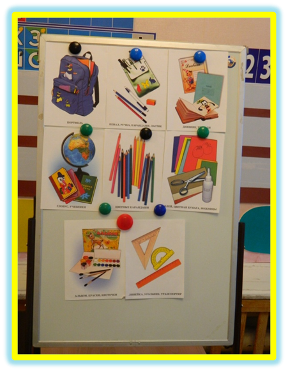 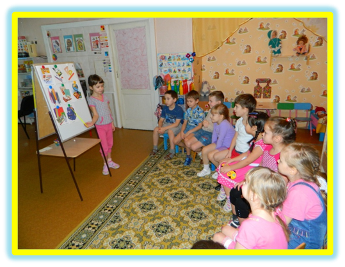 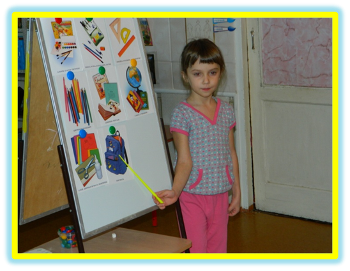 Экскурсия к зданию школы
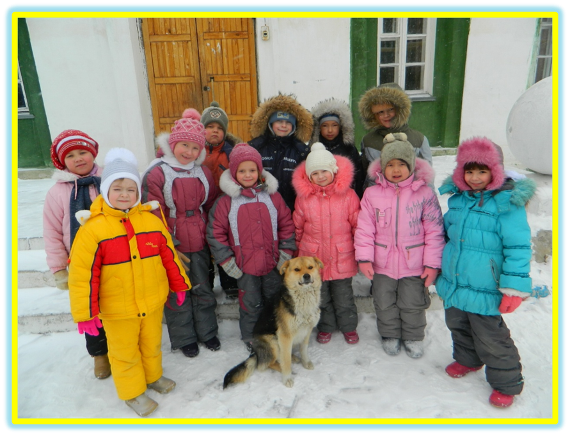 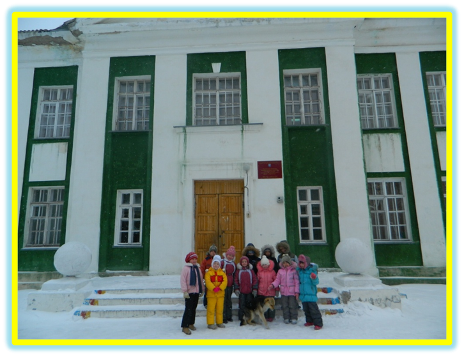 Выставка рисунков«Школьные принадлежности»
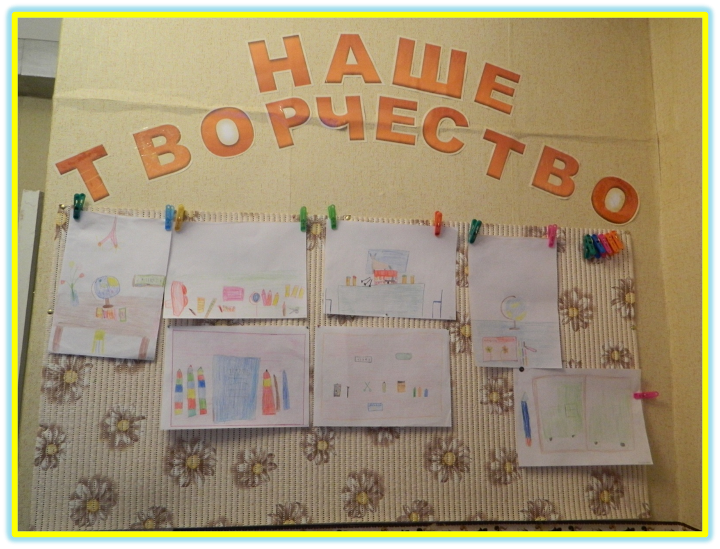 Выставка рисунков«Здание школы»
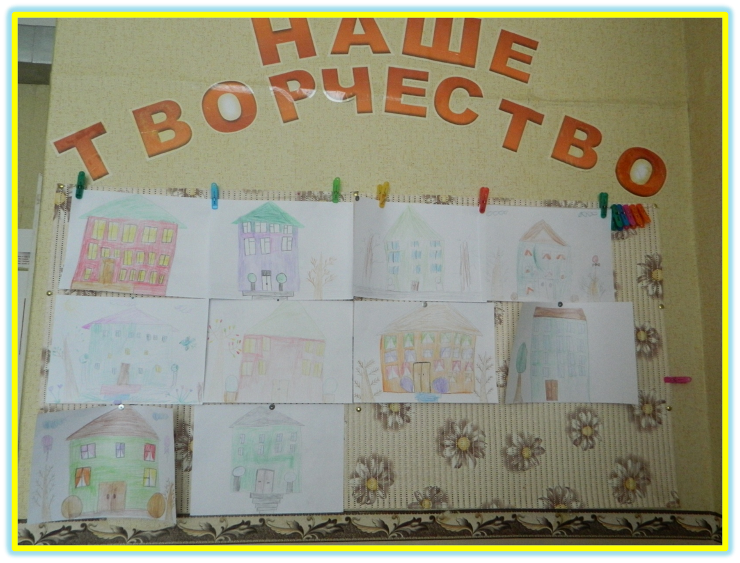 Сюжетно ролевая игра «Школа»
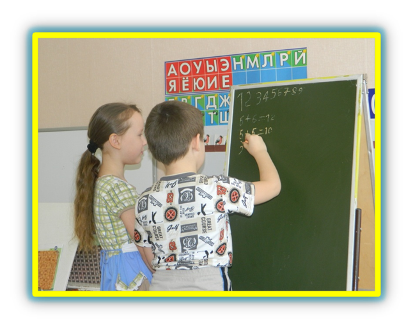 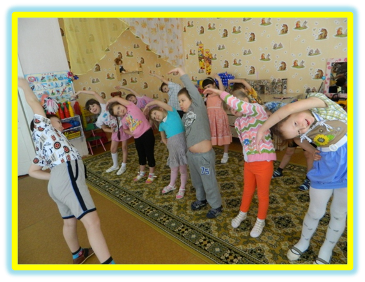 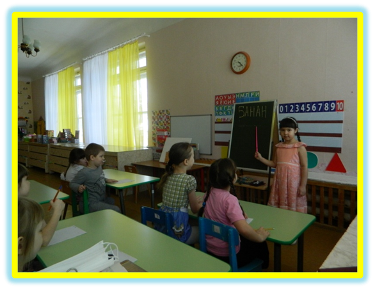 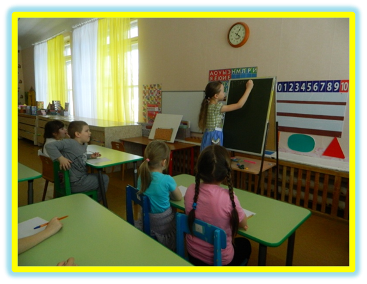 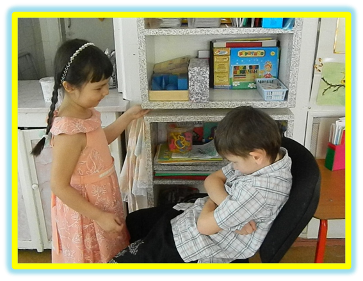 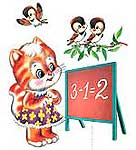 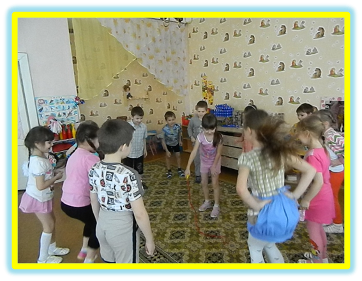 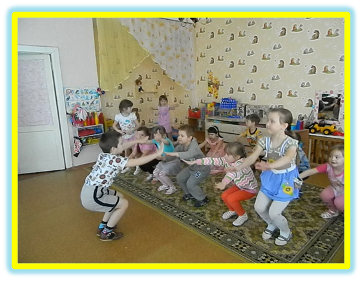 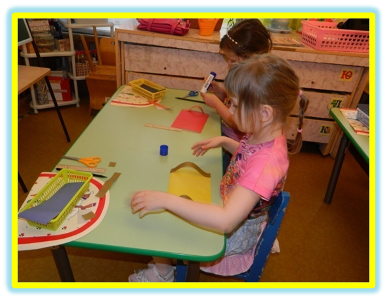 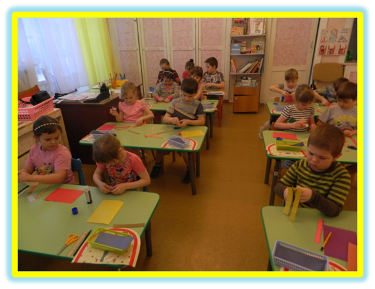 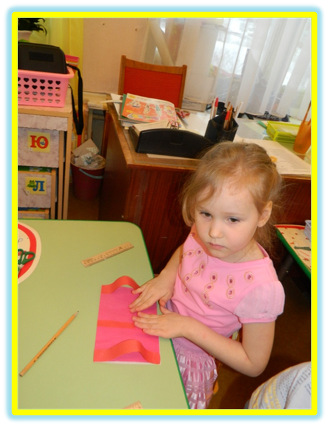 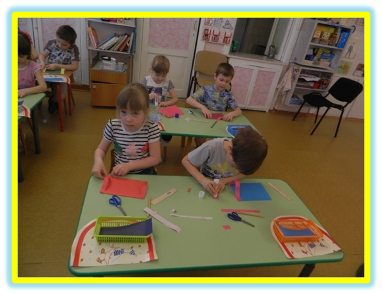 Родительское собрание«Ребенок на пороге школы»
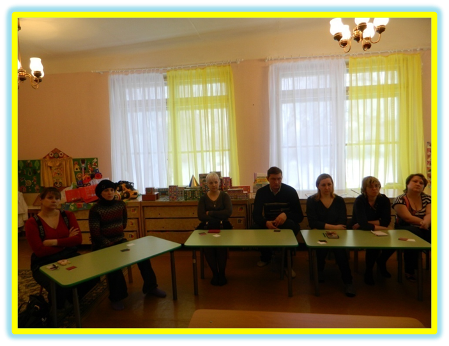 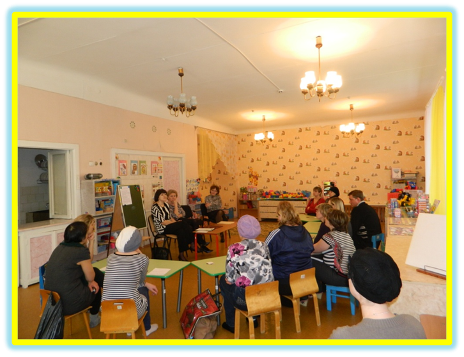 Рисование «Я в школе»
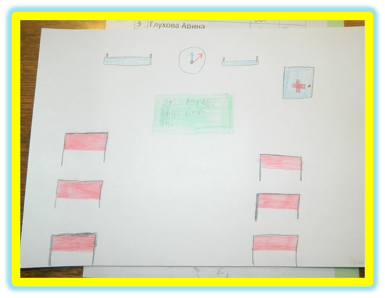 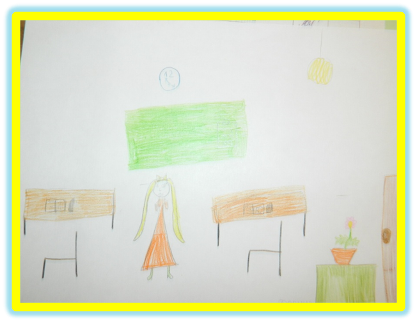 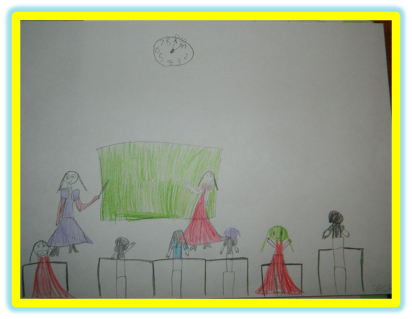 Спасибо за внимание
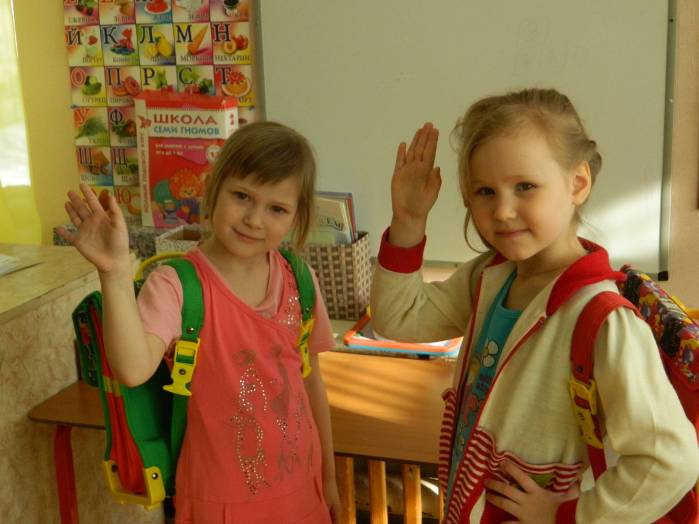